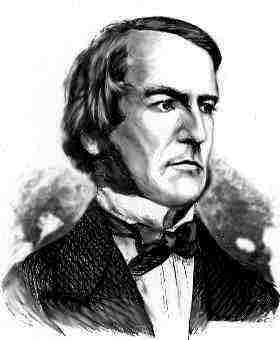 LOGIc gates
Lesson Objectives:
To understand the functions of  logic gates.

 To apply gained knowledge and  design answer a number of example questions.
George Boole,
(1815-1864)
Did you know?
George Boole Inventor of the idea of logic gates. He was born in Lincoln, England and he was the son of a shoemaker in a low class family.
[Speaker Notes: About G. Boole: 
http://www.google.co.uk/imgres?imgurl=http://library.thinkquest.org/C0126120/boole.jpg&imgrefurl=http://
http://www.kerryr.net/pioneers/boole.htm]
A logic gate is a digital circuit which either allows a signal to pass through it or to stop it.
 
 
There are three basic logic gates: AND, OR, and NOT.
NOT
GATE
OR
GATE
AND
GATE
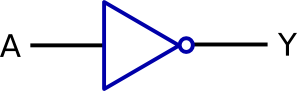 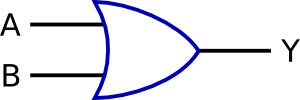 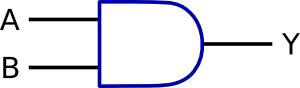 ?Logic !
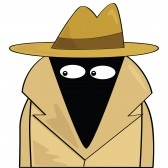 Did you know?
Logic gates allow the computer to do things such as add, divide, multiply, do simple yes and no reasoning in certain situations along with other things.
[Speaker Notes: http://www.kpsec.freeuk.com/gates.htm]
An AND gate can have two or more inputs. 
The output will be positive (true) when both inputs (the input one AND the input two) are positive (true).
           
           Y = A AND B
Input
AND
GATE
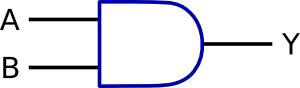 Output
Input
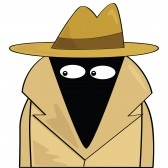 ON/OFF
ON/OFF
PERSON SENSOR
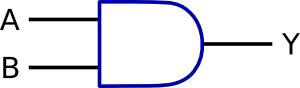 AND
GATE
BURGLAR ALARM
c
ON SWITCH 
FOR ALARM
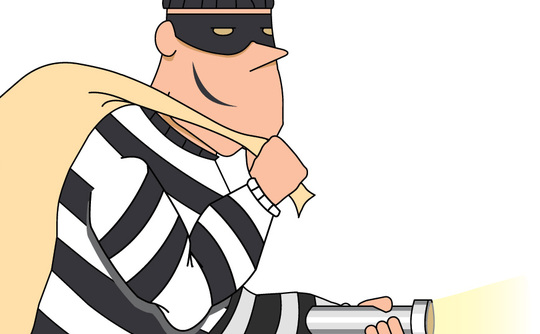 ON /OFF
[Speaker Notes: The output is "true" when both inputs are "true.” Otherwise, the output is "false."
If one input will be off – the output will be off as well.
http://whatis.techtarget.com/definition/0,,sid9_gci213512,00.html]
Input
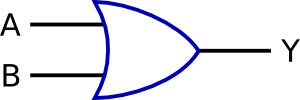 An OR gate can have two or more inputs. 
The output will be positive (True) if at least one input is true.

                  Y = A OR B
OR
GATE
Output
Input
ON/OFF
ON/OFF
FRONT DOORBELL
SWITCH
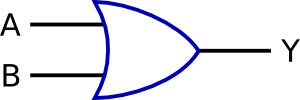 OR
GATE
DOORBELL
BACK DOORBELL
SWITCH
ON /OFF
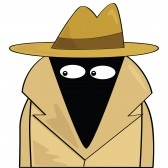 [Speaker Notes: The output is "true" if either or both of the inputs are "true." If both inputs are "false," then the output is "false.”
It is doesn’t matter if one input will be off- the output will be on
http://www.kpsec.freeuk.com/gates.htm]
To add more sensors to alarm
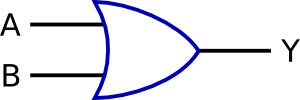 OR
GATE
ON or OFF ?
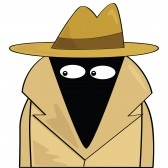 BEDROOM 
SENSOR
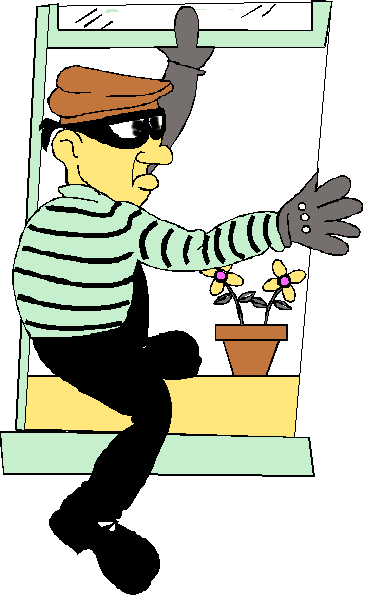 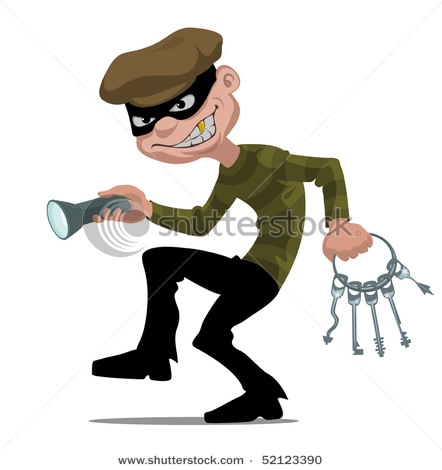 BURGLAR
 ALARM
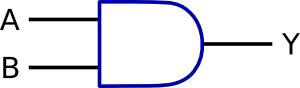 FRONT ROOM 
SENSOR
AND
GATE
ON SWITCH 
FOR ALARM
A NOT gate (inverter) has only one input. 
It reverses the logic state.

                      Y = NOT A
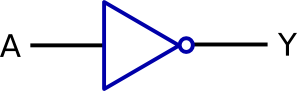 NOT
GATE
Output
Input
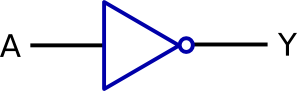 ON
OFF
CENTRAL
HEATING
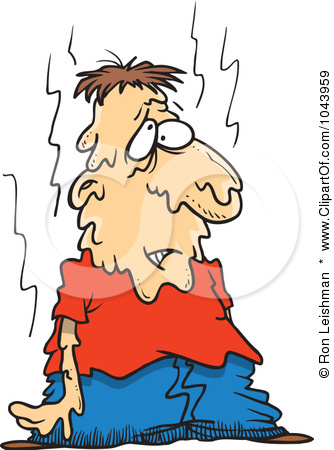 HEAT DETECTOR
(ABOVE 20 C)
NOT
GATE
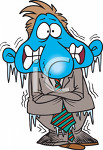 ON
OFF
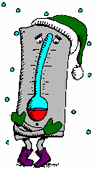 [Speaker Notes: NOT gate has only one input. It reverses the logic state.
If the input will be on – the output will be off
If the input will be off –the output will be on.]
Truth Tables
Sometimes it is easy to draw what is called a truth table to help track the values as 1 or 0
D
1
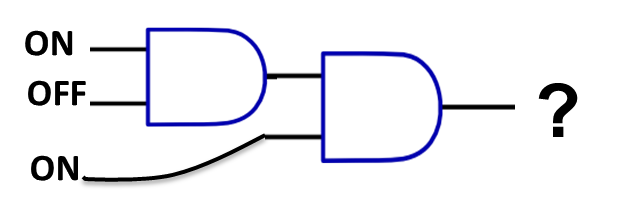 E
0
1
What would be the values at D and E?

Use the table to help you
Test Answers: Remember on = 1, off =0
4.
1.
1
0
A
ON
OFF
A
1
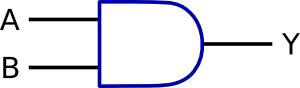 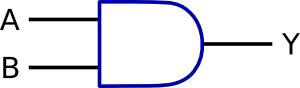 0
?
?
B
OFF
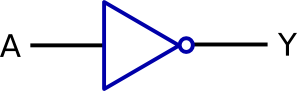 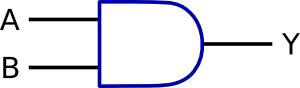 ON
B
C
ON
S=¬A^B
S=(A^B)^C
5.
2.
ON
A
1
0
?
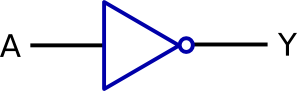 A
OFF
1
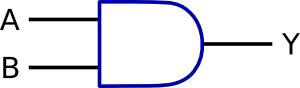 ON
B
1
?
ON
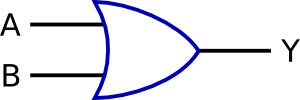 B
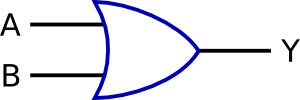 S=¬(A^B)
6.
OFF
C
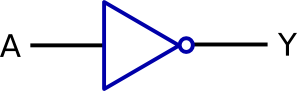 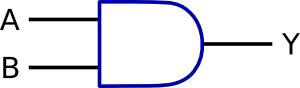 1
?
S=(AvB)vC
A
3.
ON
0
OFF
B
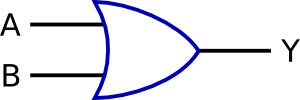 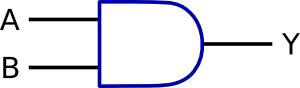 1
ON
A
?
0
S=¬(A^B)
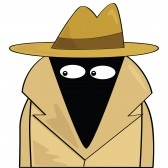 The output is ON or OFF ?
B
OFF
C
OFF
S=(AvB)^C
[Speaker Notes: 1- off, 2- on, 3-off, 4- on, 5-off, 6-on]
Test 2: Remember on = 1, off =0
8.
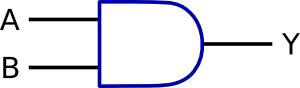 7.
ON
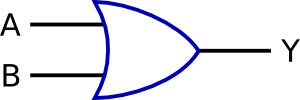 OFF
OFF
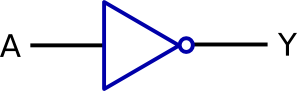 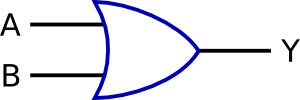 ON
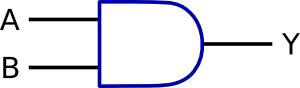 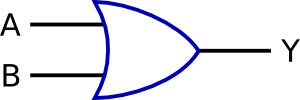 ?
?
OFF
ON
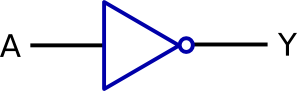 ON
A
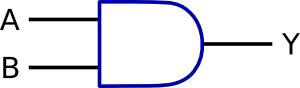 B
OFF
ON
C
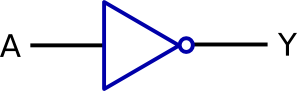 D
OFF
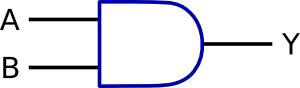 OFF
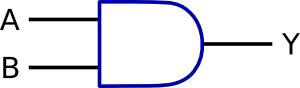 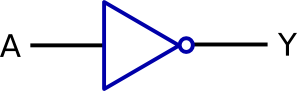 S=(AvB) ^ ¬(C^D)
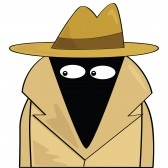 The output is ON or OFF ?
ON
[Speaker Notes: 7- on, 8- on]